FERRAMENTAS PARAS A TI, I: INFORMÁTICA
A APRENDIZAXE BASEADA EN PROBLEMAS (ABP)
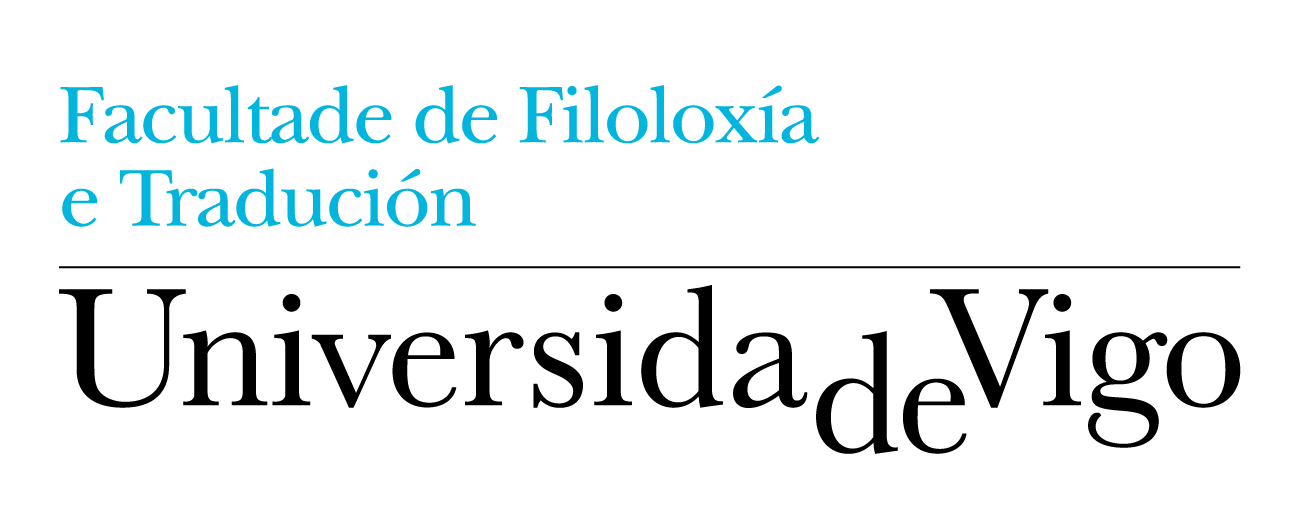 Curso:	2021/2022
Grao:	Tradución e Interpretación
Materia:	Ferramentas para a TI, I: Informática
TEMA 1
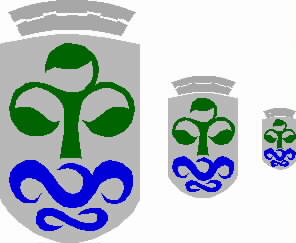 INTRODUCIÓN
3- A APRENDIZAXE BASEADA EN PROBLEMAS
2-60
FERRAMENTAS PARAS A TI, I: INFORMÁTICA
A APRENDIZAXE BASEADA EN PROBLEMAS (ABP)
FASES DA ABP
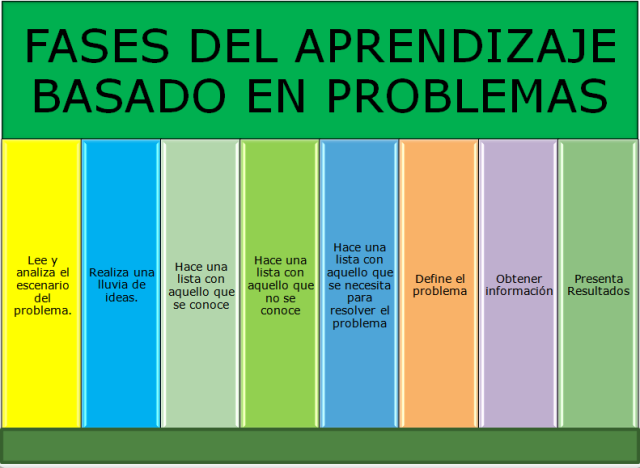 3-8
FERRAMENTAS PARAS A TI, I: INFORMÁTICA
A APRENDIZAXE BASEADA EN PROBLEMAS (ABP)
CAMBIOS NA METODOLOXÍA DOCENTE
CAMBIOS NA METODOLOXÍA DOCENTE
Proceso da aprendizaxe convencional:
Proceso da aprendizaxe baseada en problemas
4-8
FERRAMENTAS PARAS A TI, I: INFORMÁTICA
A APRENDIZAXE BASEADA EN PROBLEMAS (ABP)
EVOLUCIÓN DA ABP NUN GRUPO DE TRABALLO
5-8
EXEMPLO

“PRÁTICA Nº1 – ENCOMENDA Nº 1”
FERRAMENTAS PARAS A TI, I: INFORMÁTICA
A APRENDIZAXE BASEADA EN PROBLEMAS (ABP)
EXEMPLO
EXEMPLO
6-8
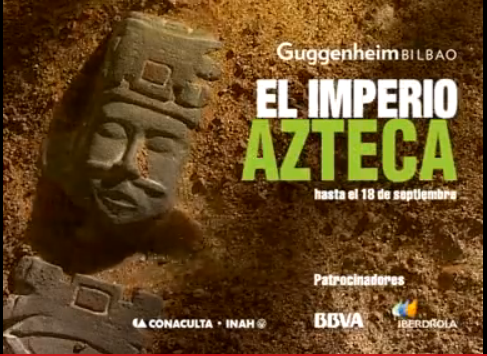 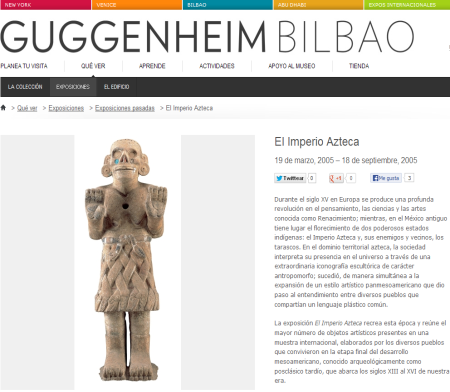 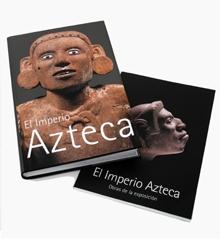 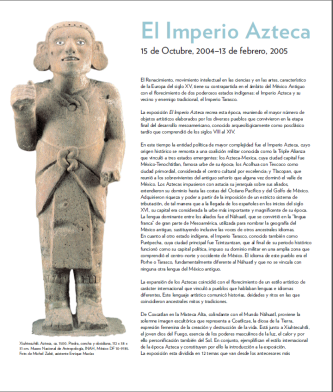 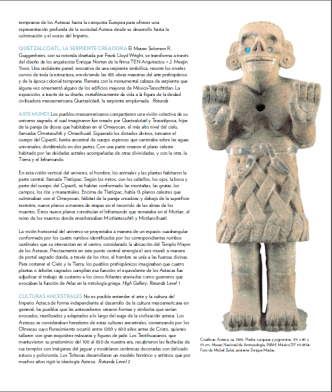 Encomenda de tradución:
Unha axencia de tradución recibe unha encomenda de tradución do Museo Guggenheim de Bilbao. O museo está preparando unha exposición sobre “O Imperio Azteca” para o ano 2019 e quere que, a partir do texto orixinal (en inglés), fotografías e planos informativos dos servizos do museo (en español e inglés, facilitados polo propio museo), a axencia traduza o texto en inglés ao español e maquete ambos textos (orixinal e traducido), conxuntamente coas fotografías e a información (planos informativos en inglés e español) facilitada; todo illo nun único documento.
A axencia de tradución empeza coa encomenda, pero, por falta de tempo, contacta contigo (tradutor freelance) para que acabes a tradución e maquetes o texto final. Obviamente deberás cumprir cunhas pautas de traballo e uns prazos de entrega que se te facilitarán. Ademais, deberás axuntar ao texto traducido e maquetado a oportuna factura de cargo.
Parámetros de realización da encomenda:
Esta encomenda debe realizarse de maneira individual e supón un máximo de 1,5 puntos na “avaliación continua”. Como software específico para a súa realización deberás usar, obrigatoriamente, o procesador de texto (Writer) e a folla de cálculo (Calc) do paquete ofimático OpenOffice v. 3.4.1. [...]
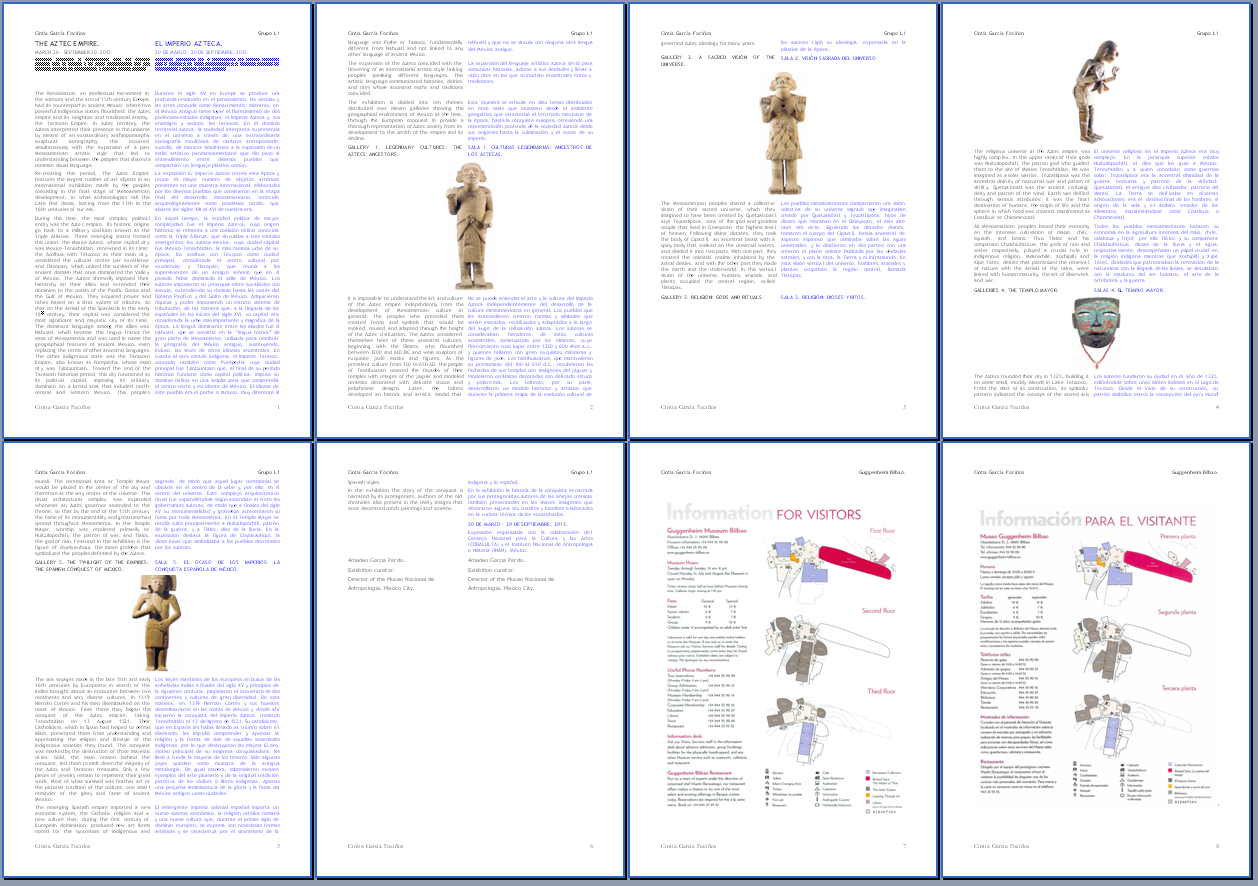 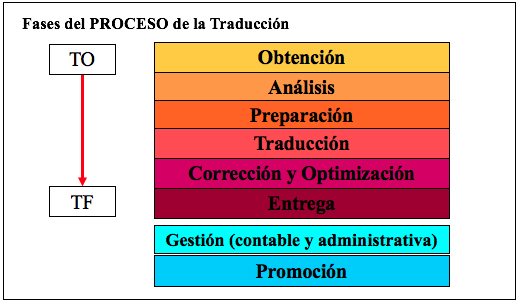 22/06/2013
8
VIGO - CIDU 2013